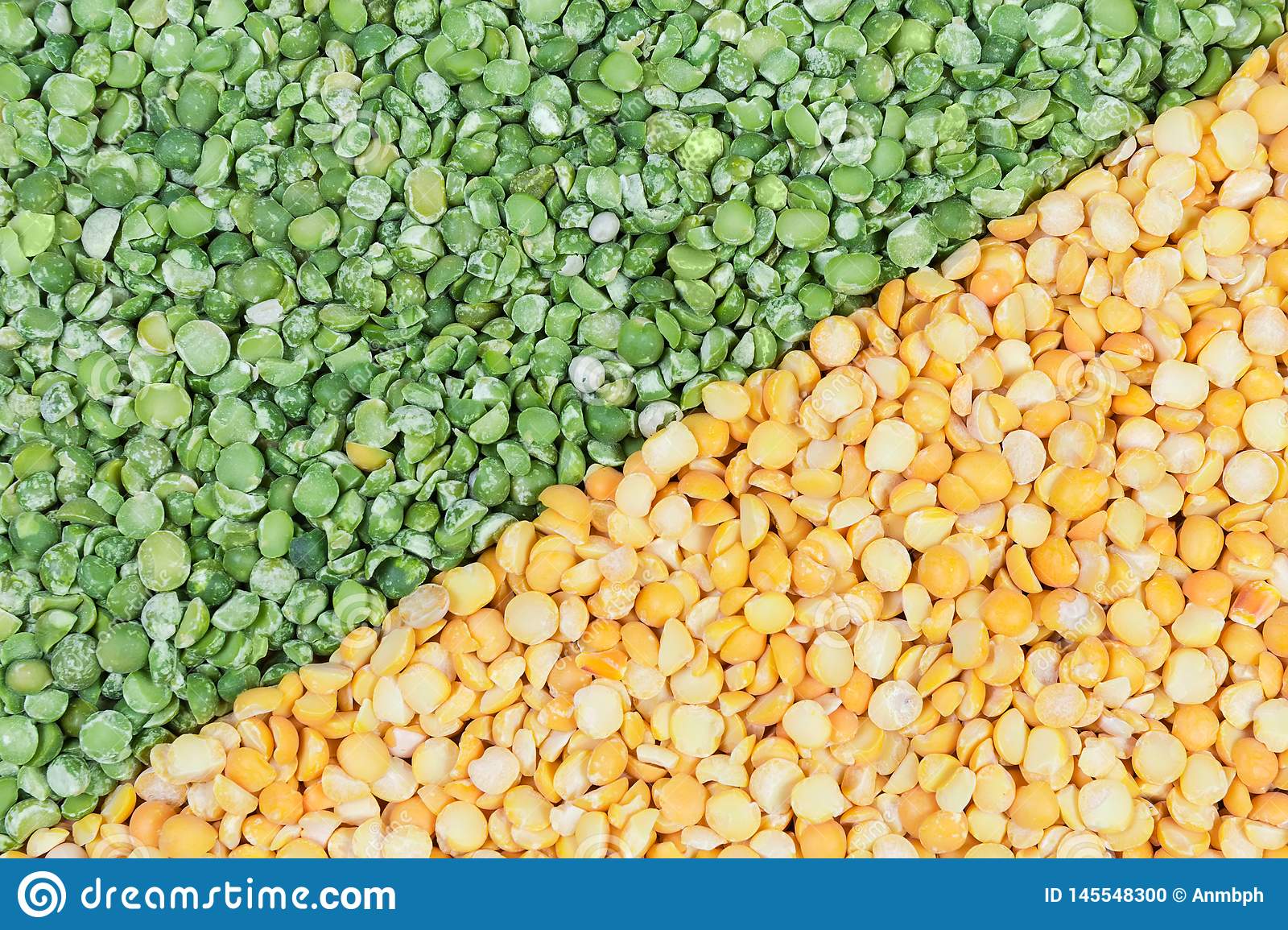 Benefits of consuming
Split Peas
Rich in protein, split peas are a high-fiber, low-Calorie alternative to meat. Simple substitutions can help prevent heart disease, diabetes, 
osteoporosis, inflammation and some forms of cancer.
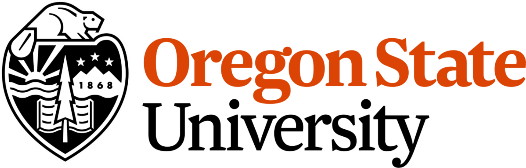 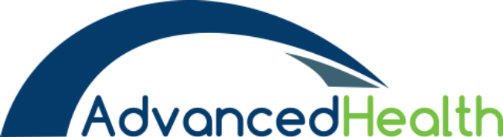 For more information, visit our website: 
www.advancedhealth.com/healthy-bytes-initiative
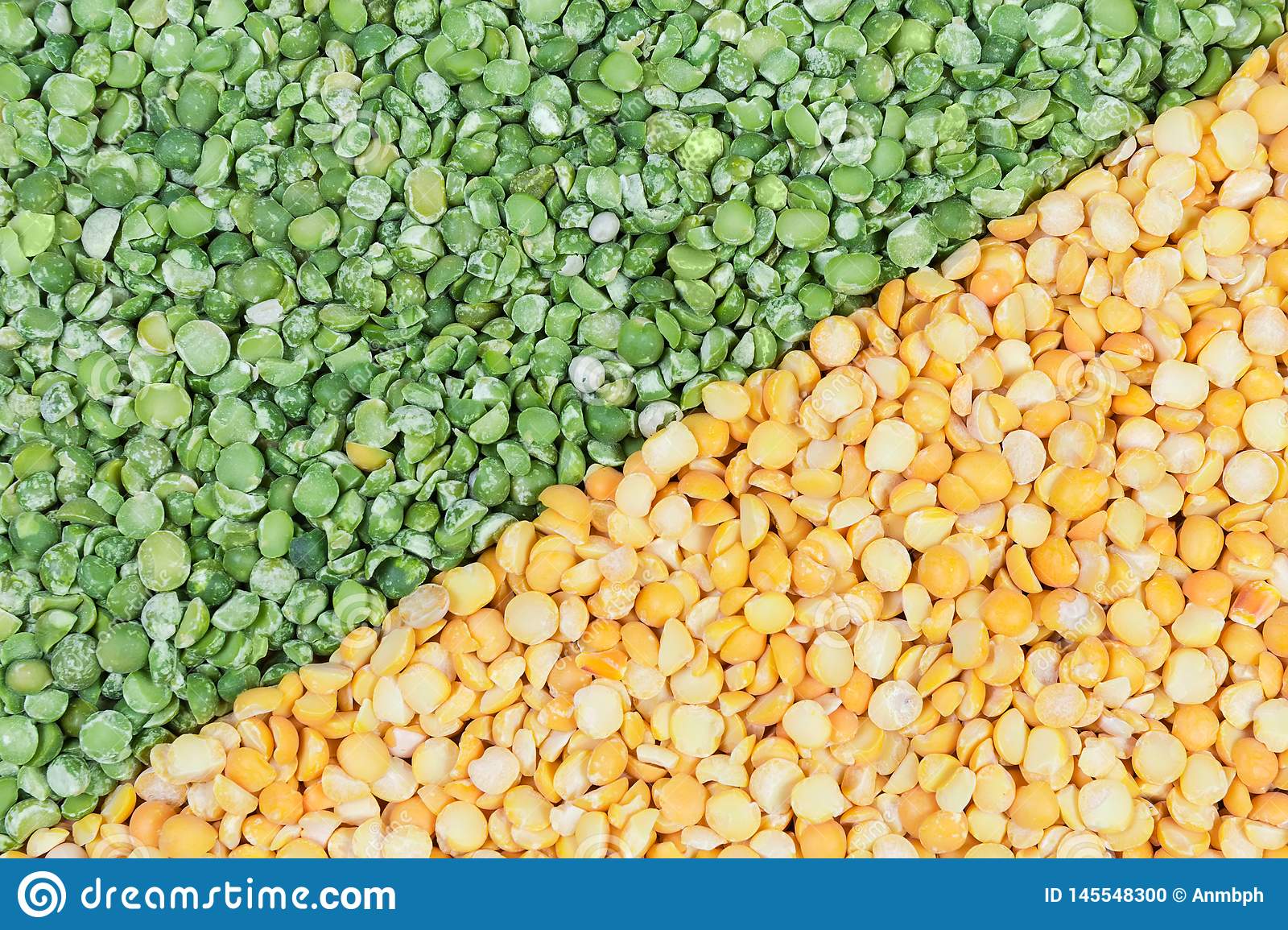 Benefits of consuming
Benefits of consuming
Millet
Split Peas
½ cup of cooked split peas provides:

116 Calories 
8 gm protein
No fat
No cholesterol
8 gm fiber
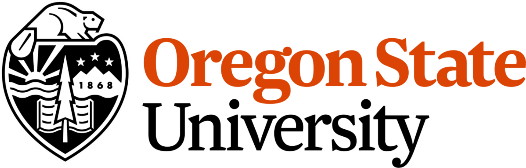 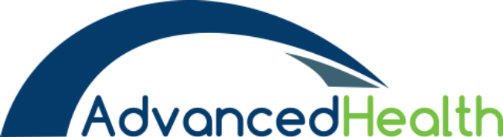 For more information, visit our website: 
www.advancedhealth.com/healthy-bytes-initiative
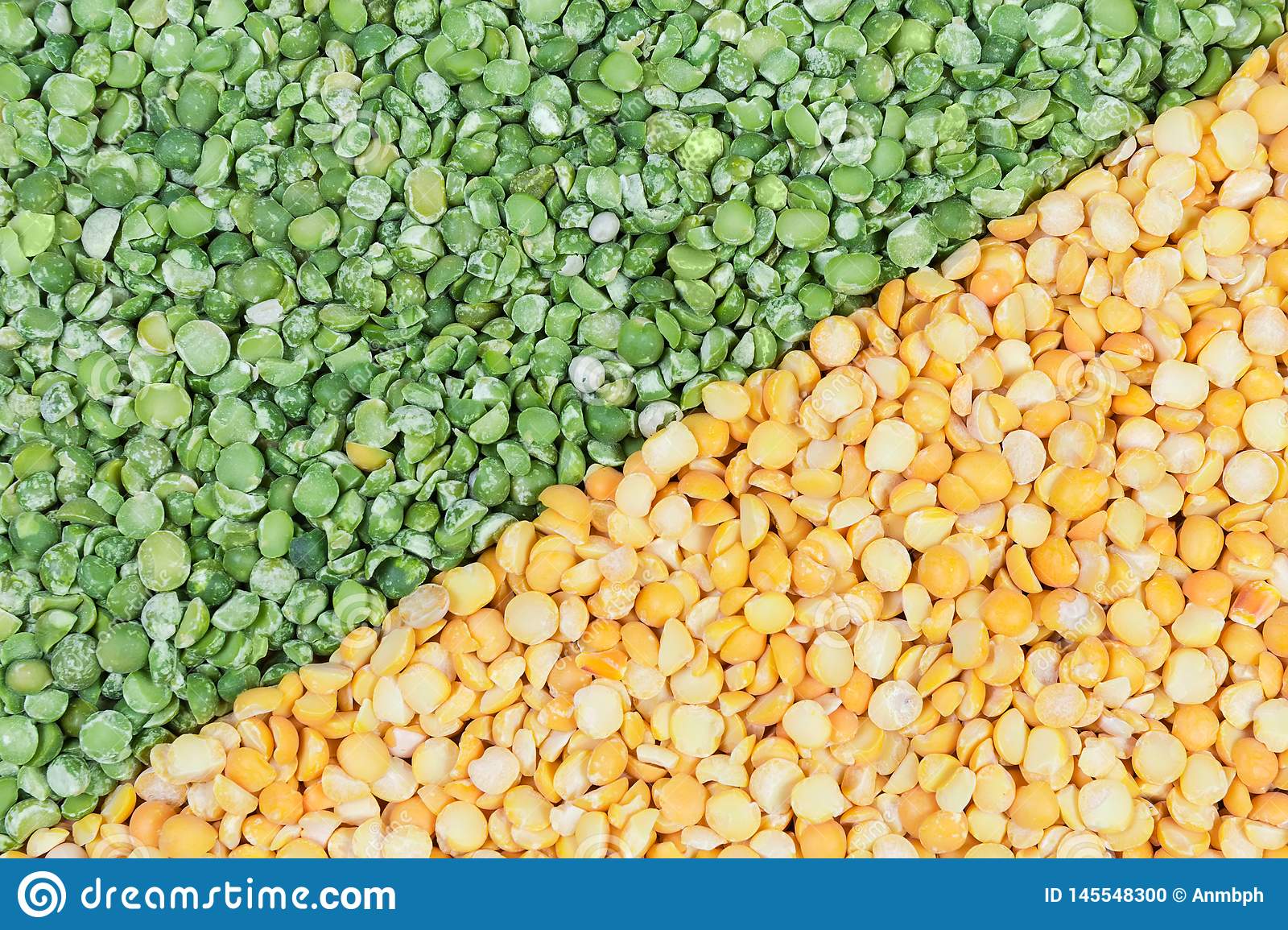 Benefits of consuming
Split Peas
Excellent source of molybdenum, a trace element involved in 
digesting proteins, making DNA and metabolizing chemical toxins, 
especially sulfite preservatives.
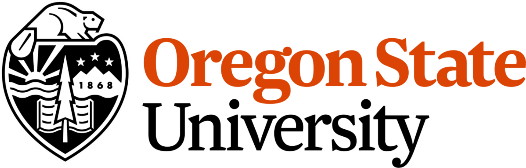 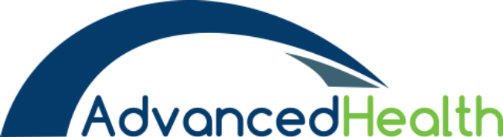 For more information, visit our website: 
www.advancedhealth.com/healthy-bytes-initiative
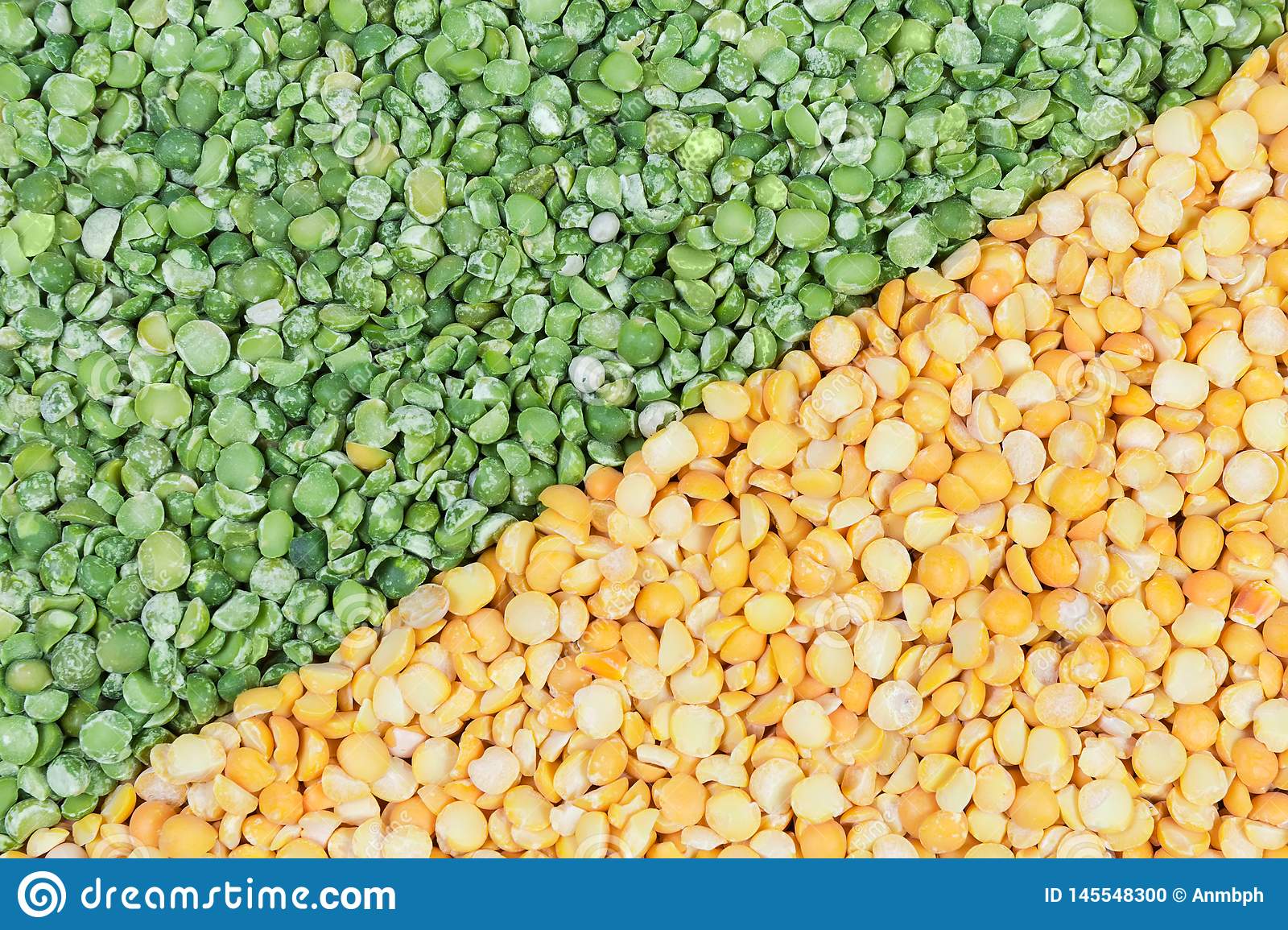 Benefits of consuming
Split Peas
Split peas are a very good source of fiber that helps 
lower cholesterol, maintain steady blood sugars 
and prevent constipation and hemorrhoids.
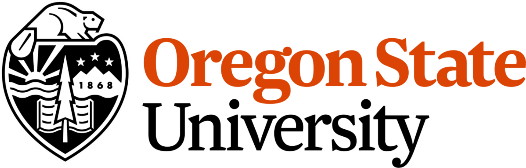 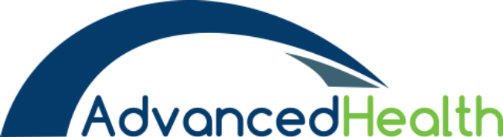 For more information, visit our website: 
www.advancedhealth.com/healthy-bytes-initiative
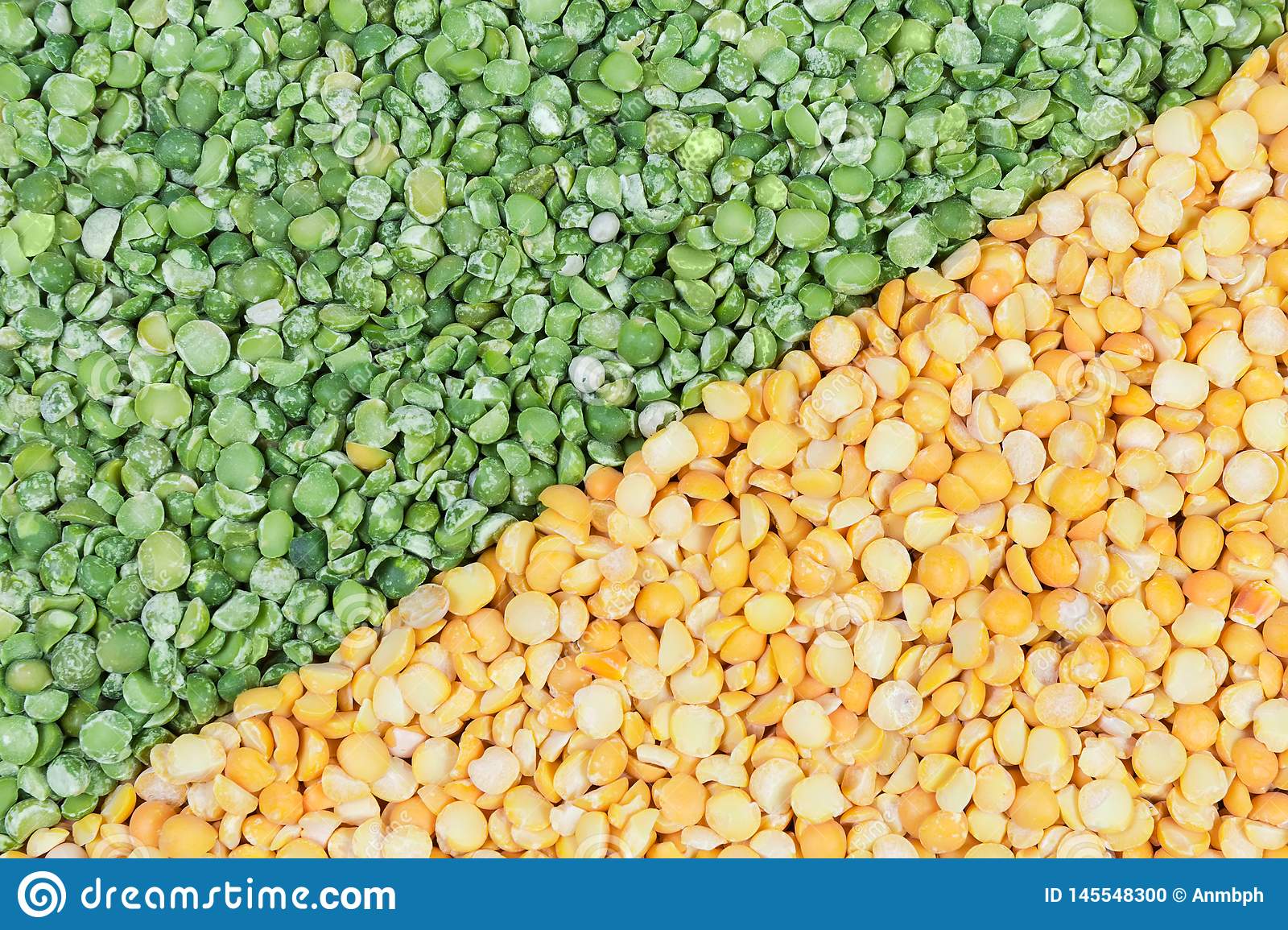 Benefits of consuming
Split Peas
Split peas are rich in B vitamins thiamin, pantothenic acid and folate. 
They contain essential minerals copper, manganese and phosphorus.
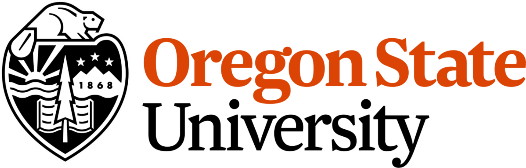 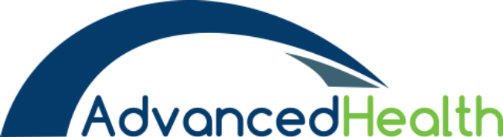 For more information, visit our website: 
www.advancedhealth.com/healthy-bytes-initiative
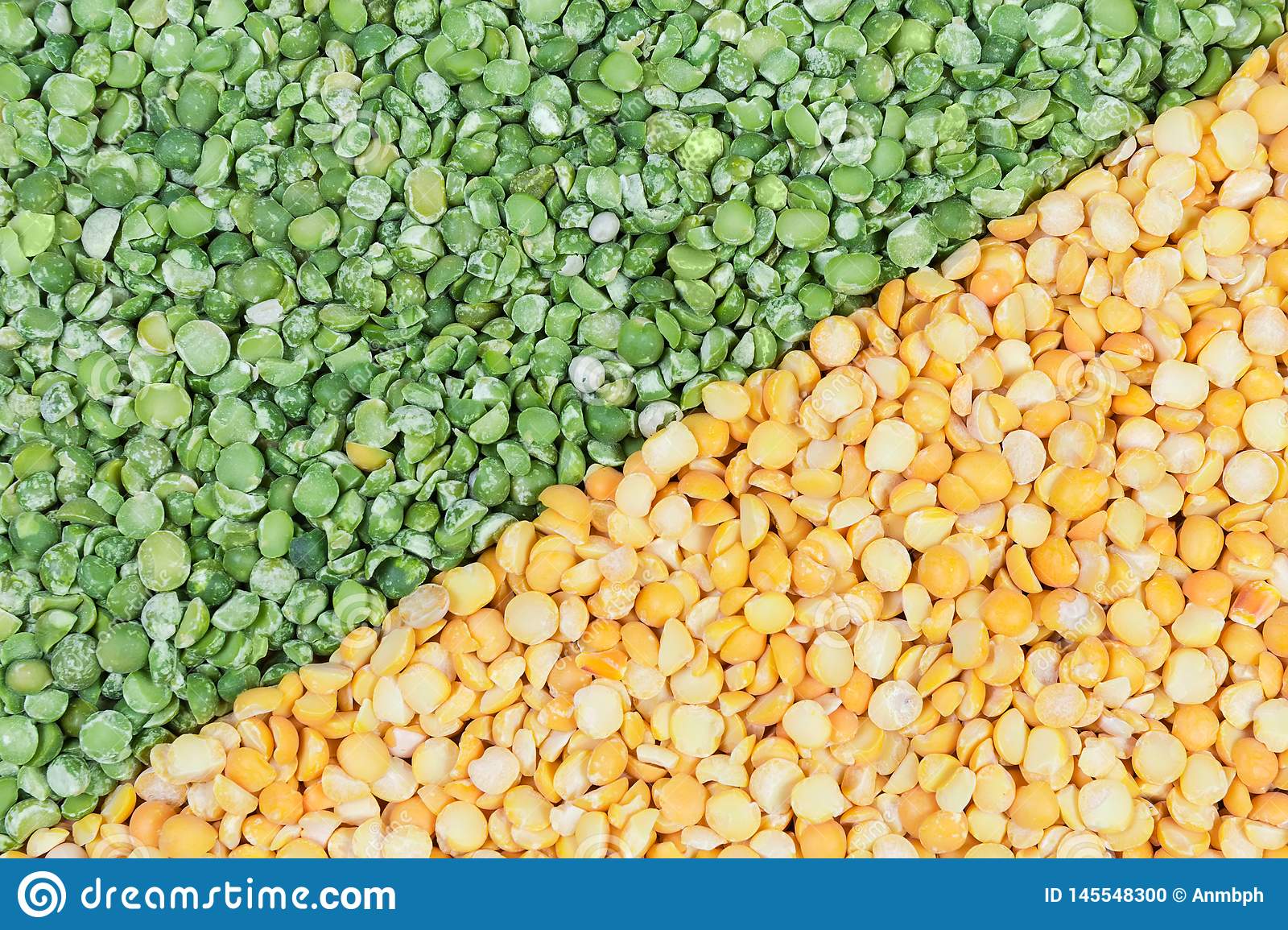 Benefits of consuming
Benefits of consuming
Split Peas
Lentils
Split peas are a source of isoflavones 
that protect against breast and prostate cancer.
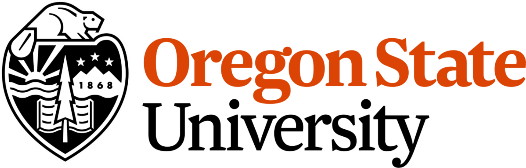 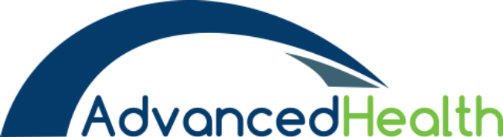 For more information, visit our website: 
www.advancedhealth.com/healthy-bytes-initiative
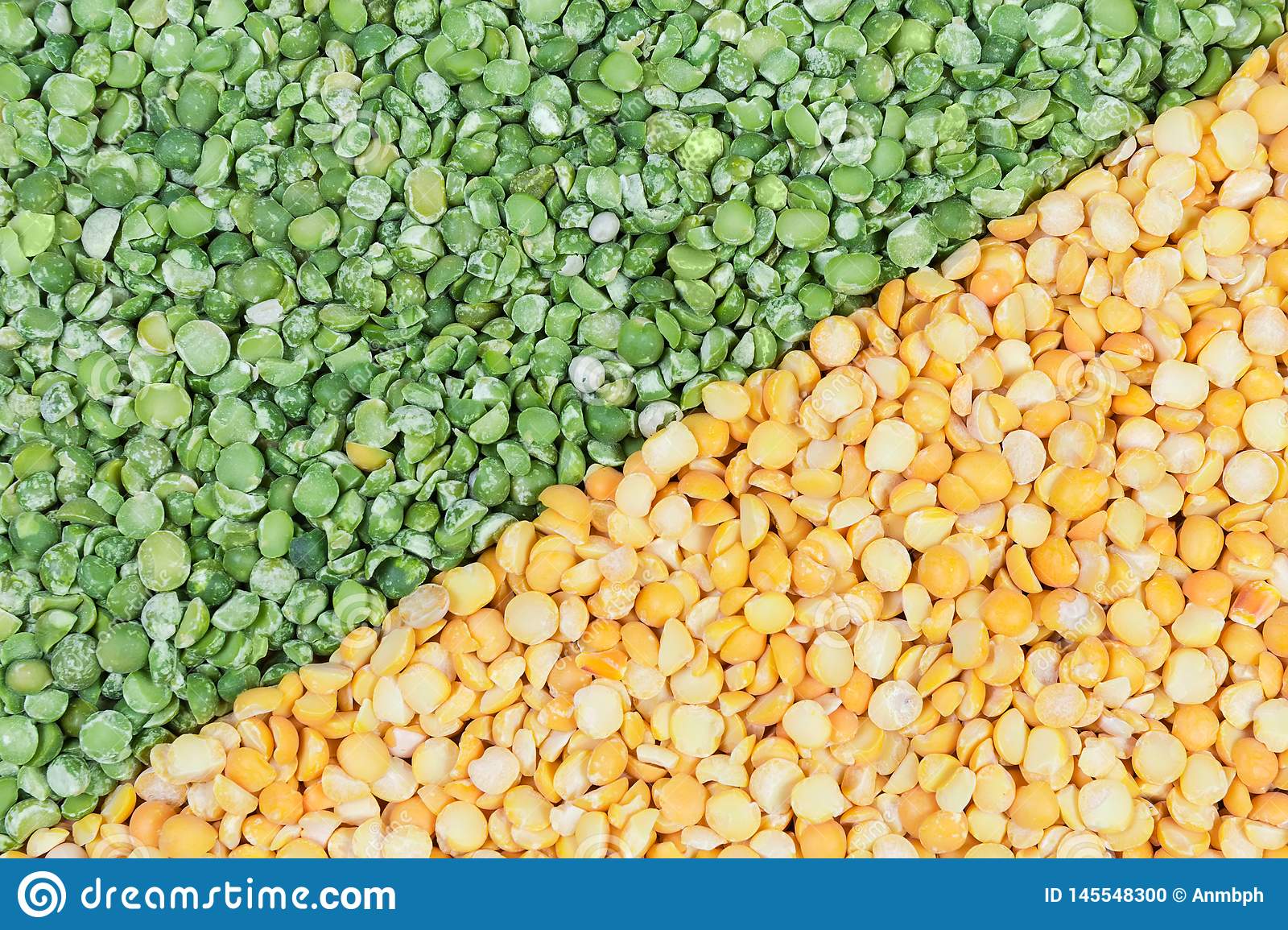 Benefits of consuming
Split Peas
Use split peas in soups and stews, or as a side dish. Puree for use in sauces for casseroles or with herbs as a vegetable or cracker dip.
Try making crunchy split peas as an afterschool snack or dessert topping.
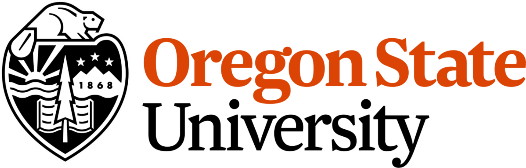 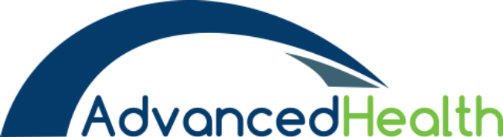 For more information, visit our website: 
www.advancedhealth.com/healthy-bytes-initiative